Redevelopment Commission 2021 Budget
Department of Community Investment
Redevelopment Funds
December 10, 2020
Community Investment Mission
To spur investment in a stronger South Bend

We accomplish this by:
Attracting & retaining growing businesses
Connecting residents to economic opportunity
Planning for vibrant neighborhoods
Organizational Chart
2021 Budget Goals: All DCI Funds
Increase investment opportunities in neighborhoods
Improve resident engagement and help build neighborhood capacity
Pursue development of affordable housing options
Achieve economic stability and improve standard of living
Support small business and entrepreneurs  
Streamline processes: business, neighborhoods, planning
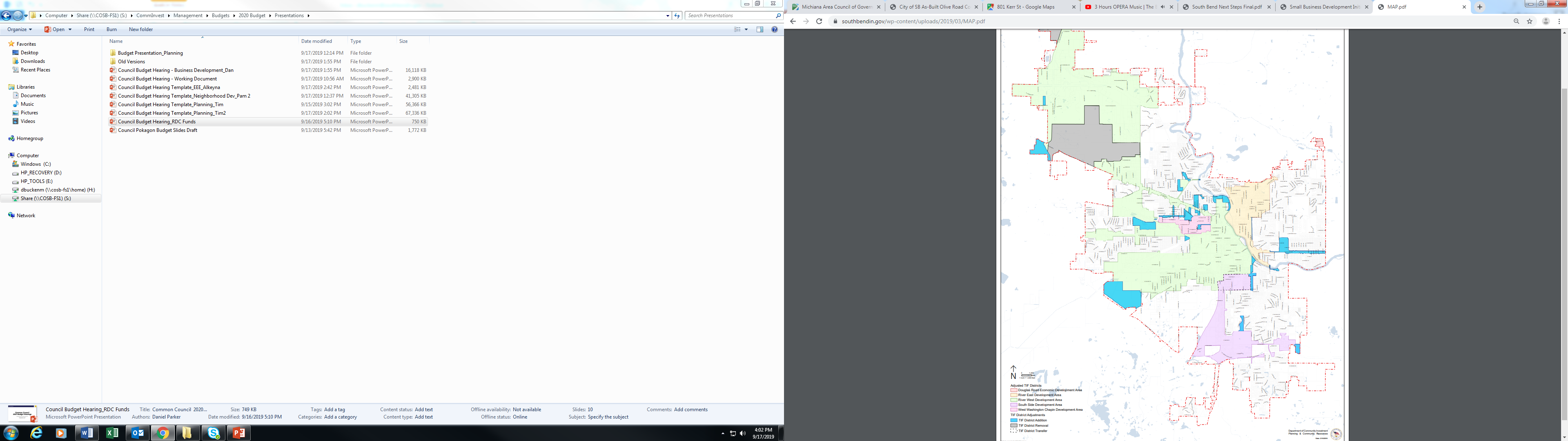 Redevelopment Funds
324 - River West TIF District
422 – West Washington TIF District
429, 436 – River East TIF District
430 – South Side TIF District
433 – Redevelopment Admin/Pokagon Fund
435 – Douglas Road TIF District
Overview of Redevelopment Funds
2021 Redevelopment Funds
2021 TIF Projects
TIF available after debt service: $11.7 Million
$TIF needs: $13+ Million
Build Reliable Infrastructure
$3M NW Industrial Center Access 
$500K Phase III Erskine Drainage
$1.9M Prairie Water Main & Other Water Infrastructure
$TBD Street Reconstruction Projects
Rebuild Vibrant Neighborhoods 
$2.9M West Side Main Streets
$900K Lincolnway West Homes
$2.3M SE Master Plan
$1M Miami Hills Rehabilitation
$250K Martin Luther King Center
$250K Streetscape @ La Casa
$1.3M My SB Parks & Trails
$1.5M Coal Line Trail


     Support Economic Recovery
$TBD Retention & Expansion of Job Creators
Protect the Vulnerable 
$1M Early Childhood Development Center
$TBD Homeless Weather Amnesty
2021 Pokagon Funding Programmatic Areas
Expand Access to Opportunity 

$400k Non-traditional financial capital 
$100k Responsive, neighborhood-based amenities
$100k Support the creation / growth of small businesses
$50k Affordable and reliable transportation
$200k Affordable high-quality childcare / pre-k
$50k Workforce training / education
Questions?